Chatbot-Style AI Designs Novel Functional Protein
Scientific Achievement
Researchers used an artificial intelligence (AI) algorithm, similar to those used in natural-language (“chatbot”) models, to design a functional protein that was then structurally validated at the Advanced Light Source (ALS).
Significance and Impact
The work could speed the development of novel proteins for almost anything from therapeutics to degrading plastic.
Research Details
"ProGen," a large language model developed to read and compose text, was adapted to predict protein sequences.
Trained on a database of 280 million protein sequences.
Prompted for "lysozyme," ProGen produced two designs comparable in activity to a natural lysozyme, with very little sequence identity.
One design was synthesized and its structure was verified using protein crystallography at the ALS.
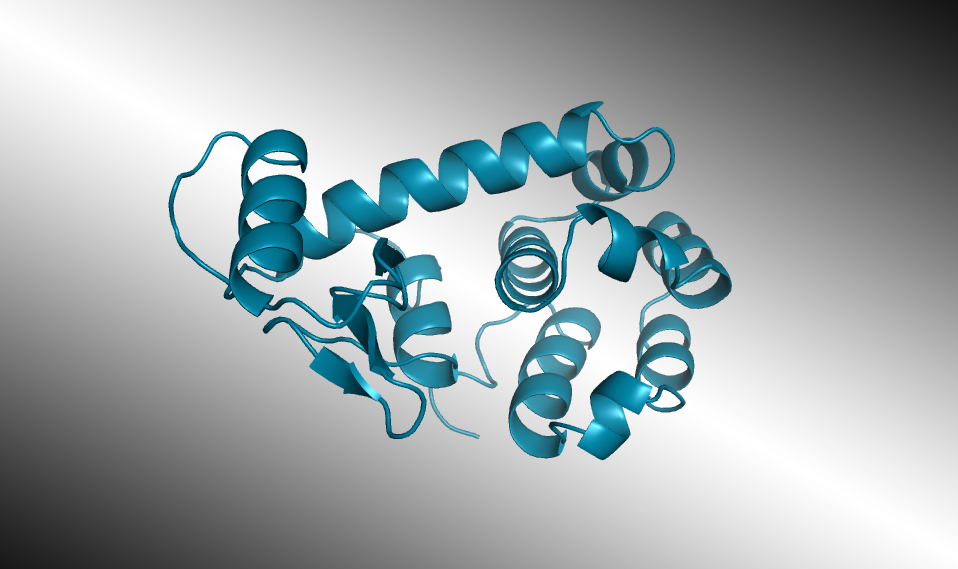 The first documented structure of a functional artificial protein fully designed by AI: a lysozyme, which can kill certain types of bacteria by trigger-ing a reaction that dissolves bacterial cell walls.
A. Madani, B. Krause, E.R. Greene, S. Subramanian, B.P. Mohr, J.M. Holton, J.L. Olmos Jr., C. Xiong, Z.Z. Sun, R. Socher, J.S. Fraser, and N. Naik, Nat. Biotechnol. (2023), doi:10.1038/s41587-022-01618-2. Work was performed at ALS/LBNL.
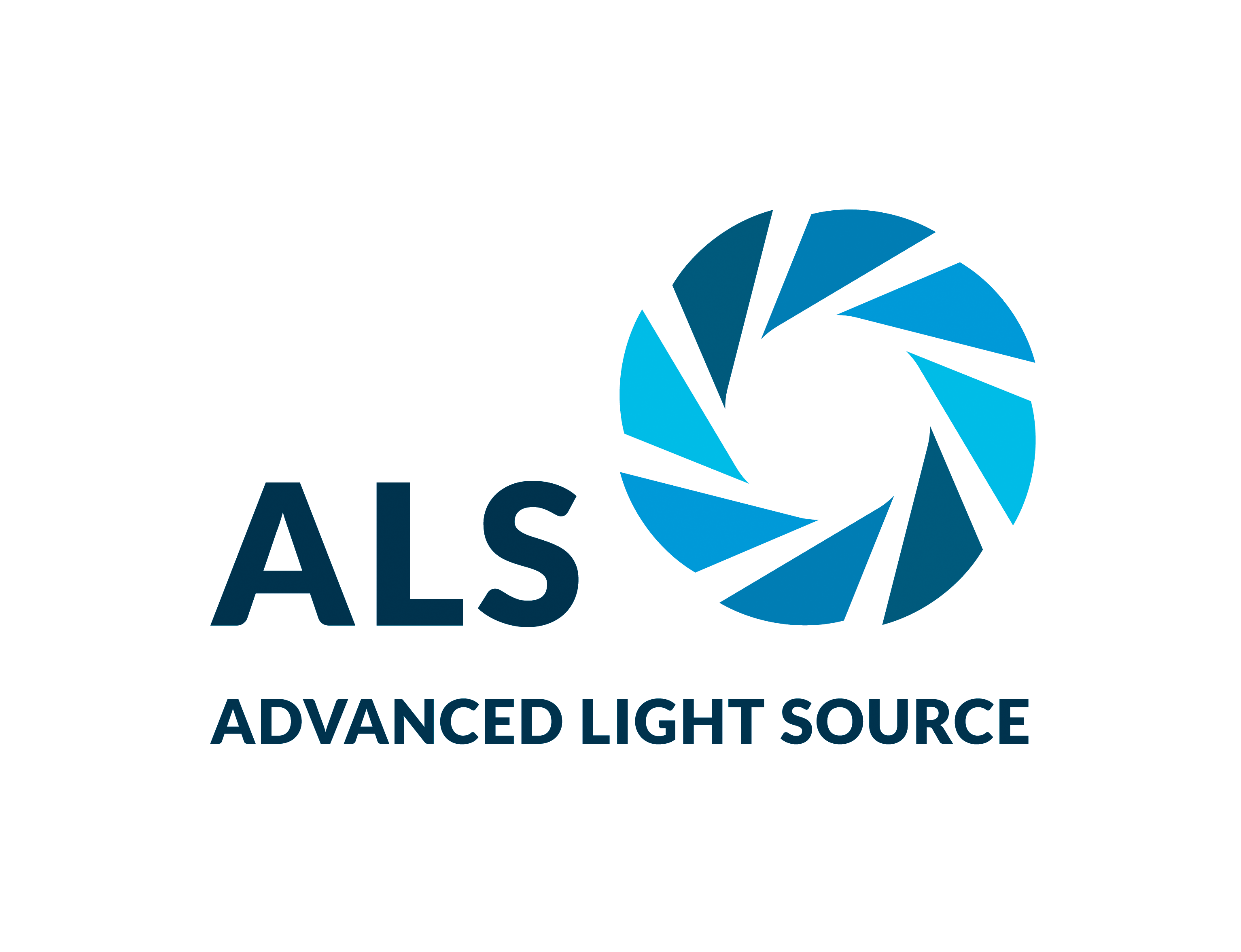 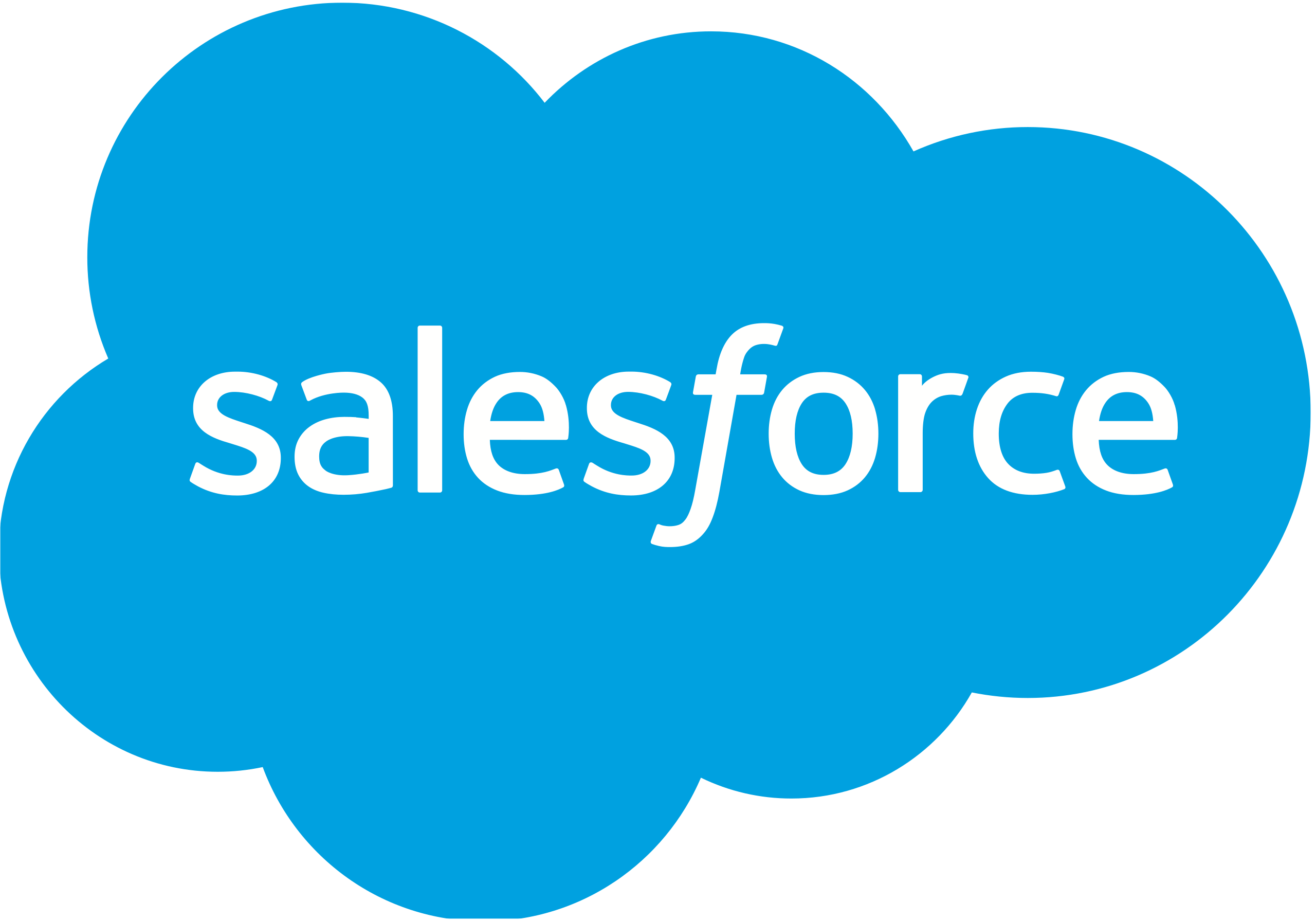 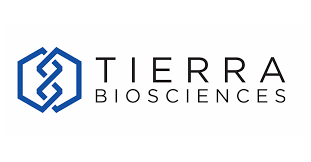 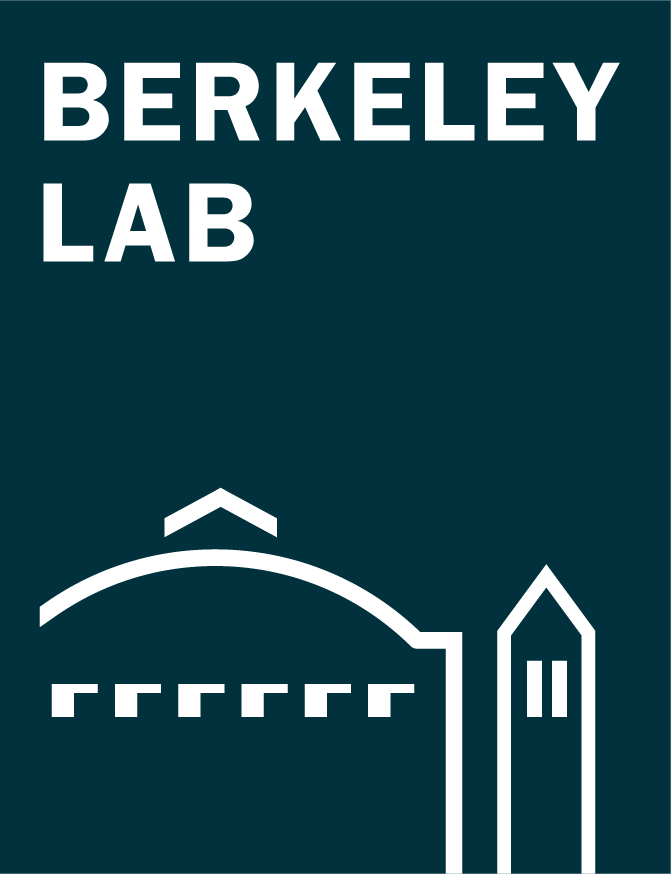 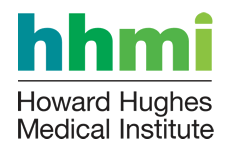 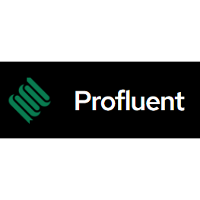 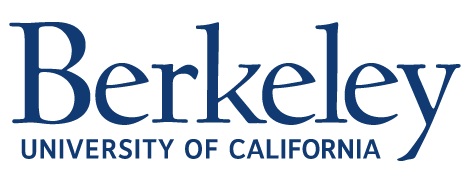 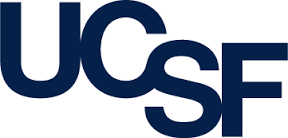 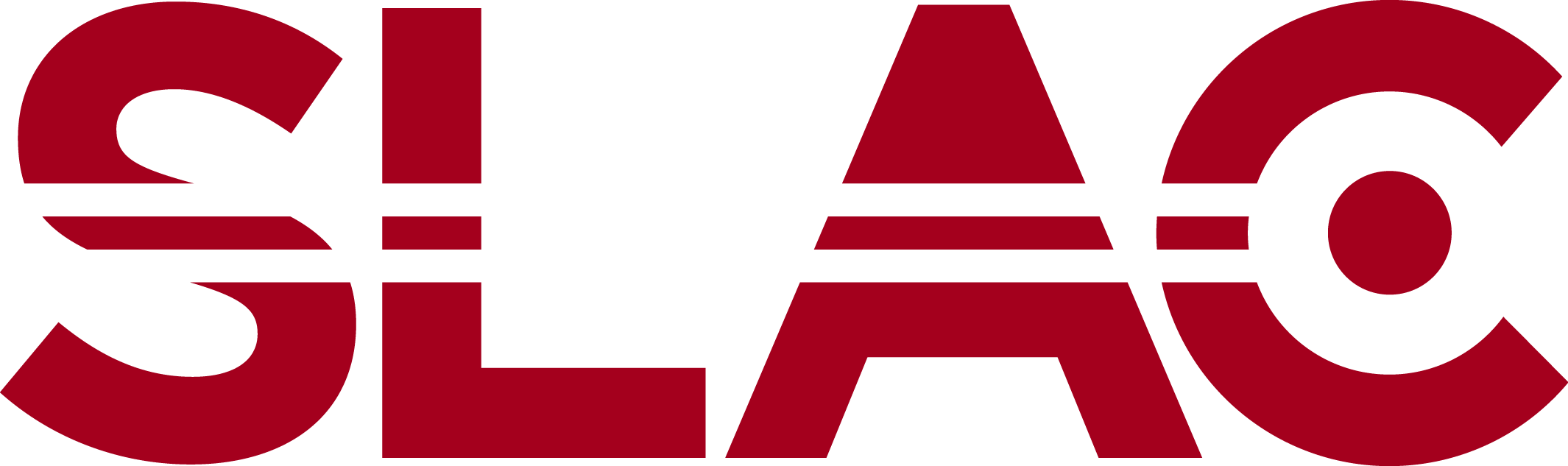 1
[Speaker Notes: Recently, efforts to create artificially generated text using so-called “chatbots” have grown increasingly sophisticated, rapidly progressing to the point where, given prompts for topic and style, a natural-language “AI” can produce credibly written output. Now, scientists have adapted this approach to generate artificial proteins—specifically, antibacterial enzymes called lysozymes. Selected AI-designed lysozymes were synthesized and tested, and one structure was validated through protein crystallography at the ALS. In laboratory tests, some of the enzymes worked as well as those found in nature, even when their artificially generated amino-acid sequences diverged significantly from any known natural protein. The experiment demonstrates the ability of natural-language models to capture at least some of the principles of biology. This new technology will energize the 50-year-old field of protein engineering by speeding the development of new proteins for almost anything from therapeutics to degrading plastic.

Researchers: A. Madani (Salesforce Research and Profluent Bio); B. Krause, C. Xiong, R. Socher, and N. Naik (Salesforce Research); E.R. Greene, J.L. Olmos Jr., and J.S. Fraser (UC San Francisco); S. Subramanian (UC Berkeley and Howard Hughes Medical Institute); B.P. Mohr and Z.Z. Sun (Tierra Biosciences); and J.M. Holton (Berkeley Lab, SLAC National Accelerator Laboratory, and UCSF).

Funding: Salesforce Research; University of California Office of the President; National Institutes of Health; Plexxikon Inc.; and U.S. Department of Energy (DOE), Office of Biological and Environmental Research, Integrated Diffraction Analysis Technologies program. Operation of the ALS is supported by DOE, Office of Science, Basic Energy Sciences program.

Full highlight: https://als.lbl.gov/chatbot-style-ai-designs-novel-functional-protein/]